PŮDNÍ CHEMIE:
 Chemické složení
 Půdní chemické reakce a procesy
 Chemie půdního roztoku
 Kinetika a mechanismy procesů a reakcí
 Redox potenciál
 Půdní acidita a alkalinita
 Půdní koloidní systém
 Výměnná schopnost půd
 Půdní organická hmota
KOLOIDNÍ SYSTÉMY
KOLOIDY  → částice od 1nm do 1µm 
KOLOIDY → specifické vlastnosti, které udělují                 i danému systému
KOLOIDY → viditelné v ultramikroskopu nebo elektronovém mikroskopu
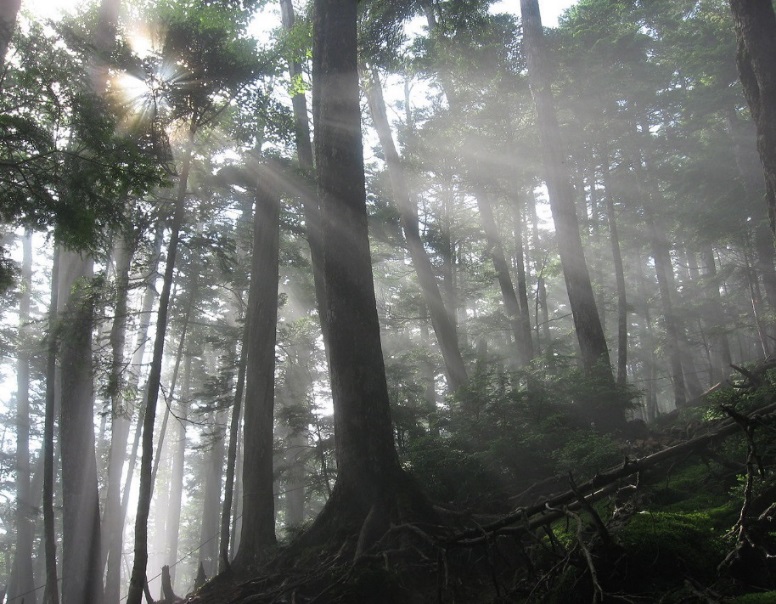 http://cs.wikipedia.org/wiki/Koloid
2
KOLOIDNÍ SYSTÉMY
KOLOIDY → barevné nebo průhledné disperzní systémy  
KOLOIDY → v bočním světle opaleskují (tzv. Tyndallův efekt) 
KOLOIDY → všudypřítomné,  lidské tělo, potraviny, prací prostředky, celá nanotechnologie vychází z koloidní chemie
3
KOLOIDNÍ SYSTÉMY
4
cs.wikipedia.org/wiki/Koloid
PŮDA → polydisperzní trojfázový systém půda
pevná fáze
kapalná fáze
plynná fáze
5
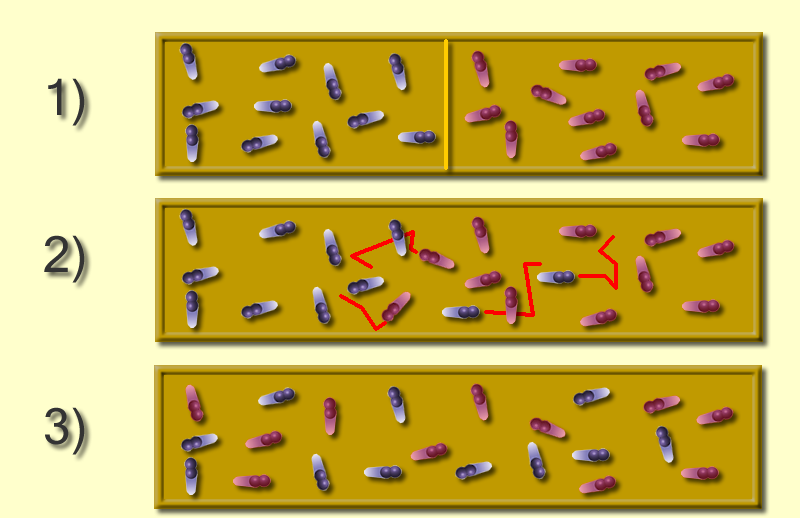 Prostá difuze: Látky přecházejí samovolně (Brownovým pohybem) z prostředí kde je jejich koncentrace vyšší směrem tam, kde byla dosud jejich koncentrace nižší. Nedifunduje jen jedna látka do druhé. Proces je pro látku a rozpouštědlo vzájemný (wiki.org).
6
KOLOIDNÍ  SYSTÉMY
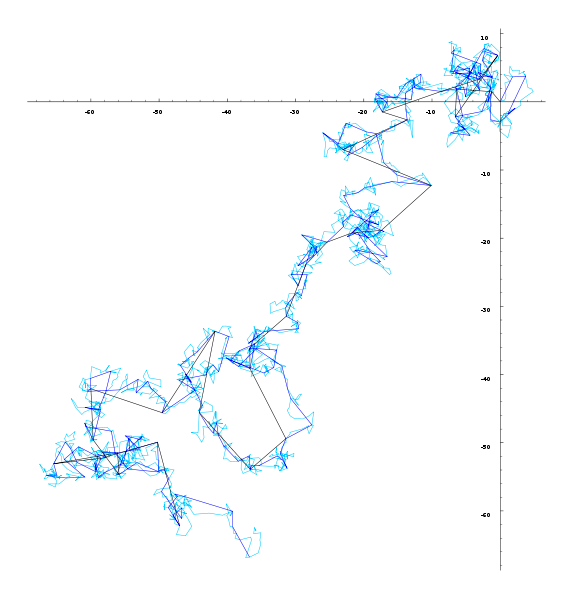 Znázornění Brownova pohybu na záznamu polohy nahodile se pohybující částice. (wiki.org)
7
VLASTNOSTI   KOLOIDŮ:
  Malý rozměr (průměr < 1μm)
 Brownův pohyb 
 Velký povrch
 Velká povrchová energie a hustota
 Vysoká adheze
 Vysoká reaktivita
8
VZNIK  KOLOIDŮ
 Zvětrávání 
 Hydratace sesquioxidů 
 Asociace hydroxidů
 Polymerizace a polykondenzace
 Precipitace
 Produkty enzymatické aktivity
9
PŮDNÍ  KOLOIDNÍ  KOMPLEX
PKK → minerální a organické koloidy (JM, HL, amfoterní hydratované sesquioxidy, lineární biokoloidy)
PKK – chemicky nejaktivnější frakce půdy !!!
10
KOLOIDY    OVLIVŇUJÍ:
 Adsorpční procesy 
 Flokulaci
 Disperzní procesy
 Transportní procesy
11
PŮDNÍ  KOLOIDNÍ  KOMPLEX
MINERÁLNÍ KOLOIDY → převládají v půdě → AlSi, silikáty, polymerní H2SiO3, hydratované oxidy hliníku, železa a manganu….
12
PŮDNÍ  KOLOIDNÍ  KOMPLEX
ORGANICKÉ KOLOIDY 
→ výsledek enzymatické činnosti MO 
(AK, proteiny, HL, HK, lineární bio-koloidy)
→ jejich asociací a polymerizací vznikají  organické agregáty s vlastnostmi  koloidů nebo organo-minerální  koloidní komplexy !!!
13
DĚLENÍ KOLOIDŮ
Podle rozměru:
Suspenze (> 1μm)
Koloidní disperze (1μm – 1 nm)
Molekulární (= analytická) disperze (< 1 nm)
14
DĚLENÍ KOLOIDŮ
Podle povrchového náboje:
Polární
Nepolární
POVRCH KOLOIDŮ JE HETEROGENNÍ  A STŘÍDAJÍ SE MÍSTA POLÁRNÍHO A NEPOLÁRNÍHO  CHARAKTERU!!!
15
DĚLENÍ KOLOIDŮ

Podle tvaru a velikosti: IZOMETRICKÉ  [SFÉRICKÉ] A  ANIZOMETRICKÉ [VRSTEVNATÉ]

Podle reakce s vodou: HYDROFILNÍ                A HYDROFOBNÍ

Podle disociace: ACIDOIDY, BAZOIDY, AMFOLYTOIDY
16
DĚLENÍ  KOLOIDŮ
Sférické koloidy
Vrstevnaté koloidy (šupiny, hroty)
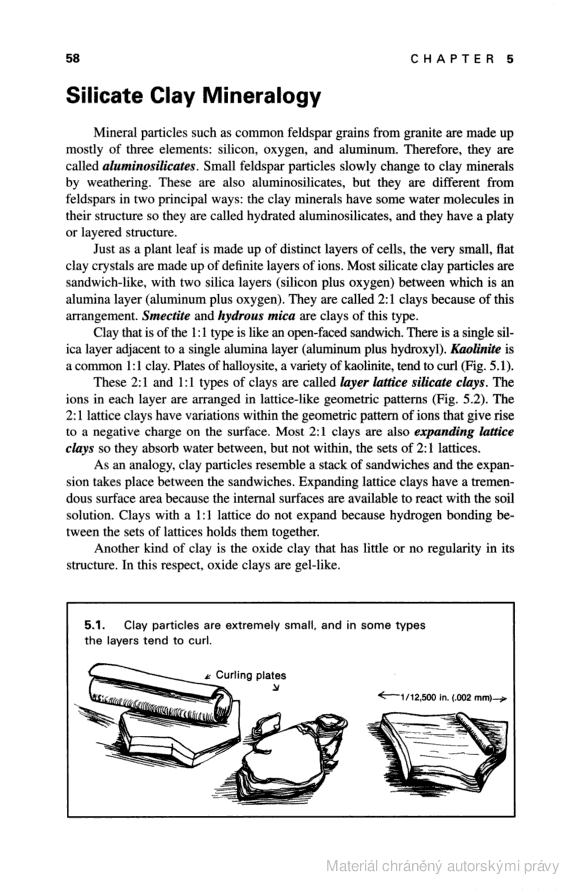 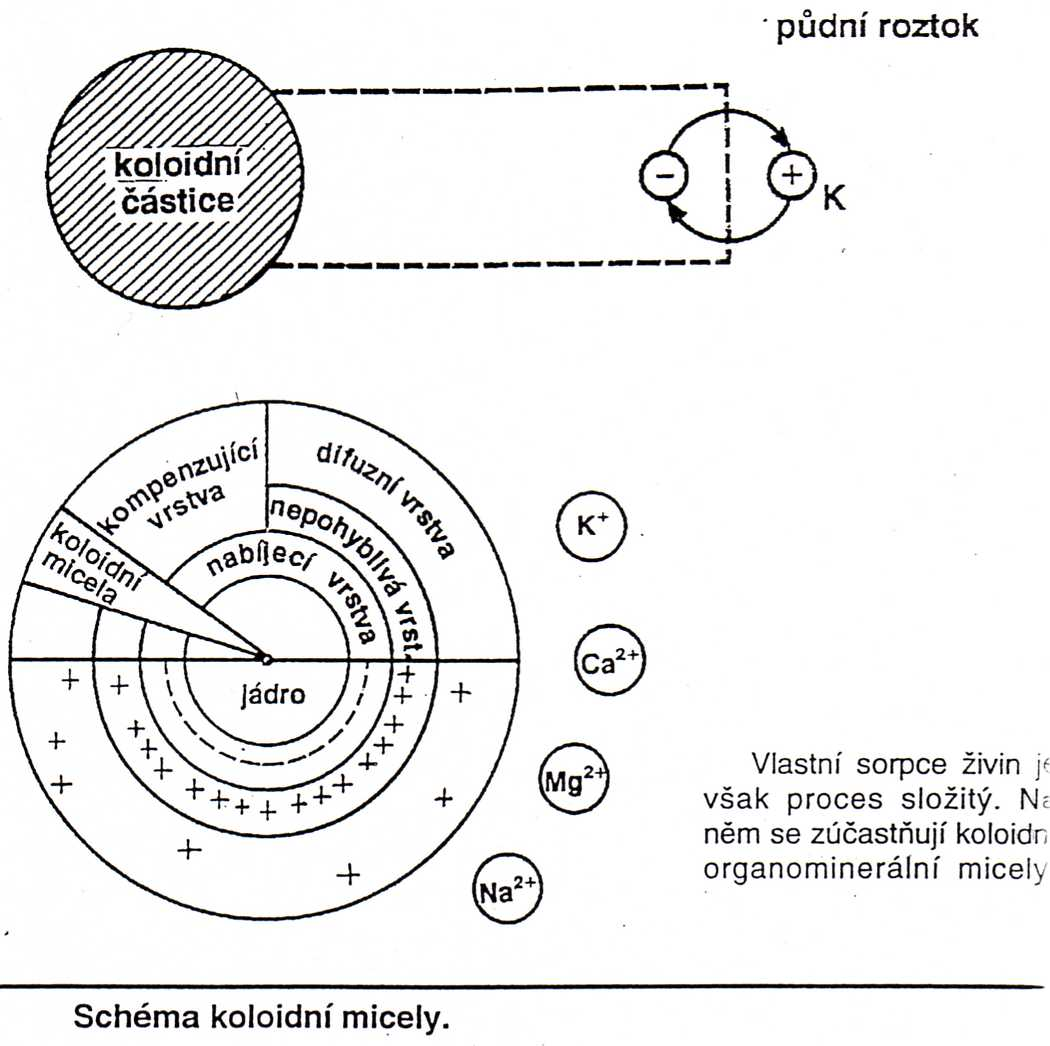 Stavba koloidní micely dle Gorbunova (1957), In: Jandák a kol. 2004
Harpstead et al. (2001)
17
DĚLENÍ  KOLOIDŮ
ELEKTRONEGATIVNÍ  (=ACIDOIDY) 

=> záporně nabité ionty,   disociací uvolní H+ ionty, adsorbují kationty, převládají               v půdách (JM, HL, H2SiO3)
18
DĚLENÍ  KOLOIDŮ
ELEKTROPOZITIVNÍ (=BAZOIDY) 

=> kladně nabité ionty,  disociací uvolní OH-, adsorbují anionty (seskvioxidy,R2O3)
19
DĚLENÍ  KOLOIDŮ
AMFOTERNÍ (=AMFOLYTOIDY) 

 mění náboj podle pH prostředí:
 pH < 7 (bazoidy) 
 pH > 7 (acidoidy)
 hydroxylované seskvioxidy, oxyhydroxidy
20
PŮDNÍ  KOLOIDNÍ  KOMPLEX
Soubor půdních koloidů, které se podílejí na výměnných reakcích nazýváme PKK!!! 
Z funkčního hlediska má dvě části:
Aktivní, tj. vlastní komplex, jeho aniontová část (u většiny našich půd), která působí na volné ionty v půdním roztoku vyvolává sorpční procesy
Pasivní část  - kationty vázané aktivní částí PKK
21
PŮDNÍ  KOLOIDNÍ  KOMPLEX
OMK = organo-minerální komplex 
JM a HL = hlavní koloidní částice půdy, 
     negativní náboj (acidoidy),  disociují H+,
     vyměňují kationty 
 Acidoid→ PKK našich půd
22
Stavba koloidní micely:
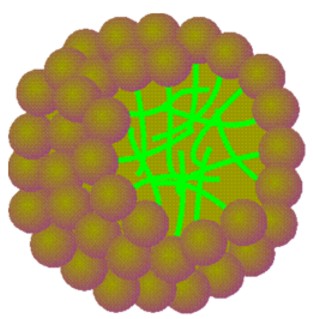 www.is.muni.cz
23
STAVBA KOLOIDNÍ MICELY:
Vnitřní vrstva iontů : 
 jádro  (ultramikron) + nabíjecí (adsorpční , Sternova) vrstva = granule 
 Vnější vrstva iontů = nepohyblivá vrstva kompenzujících iontů
 Difuzní vrstva kompenzujících iontů =
pohyblivá Gouyova vrstva
24
Stavba koloidní micely dle Gorbunova (1957)
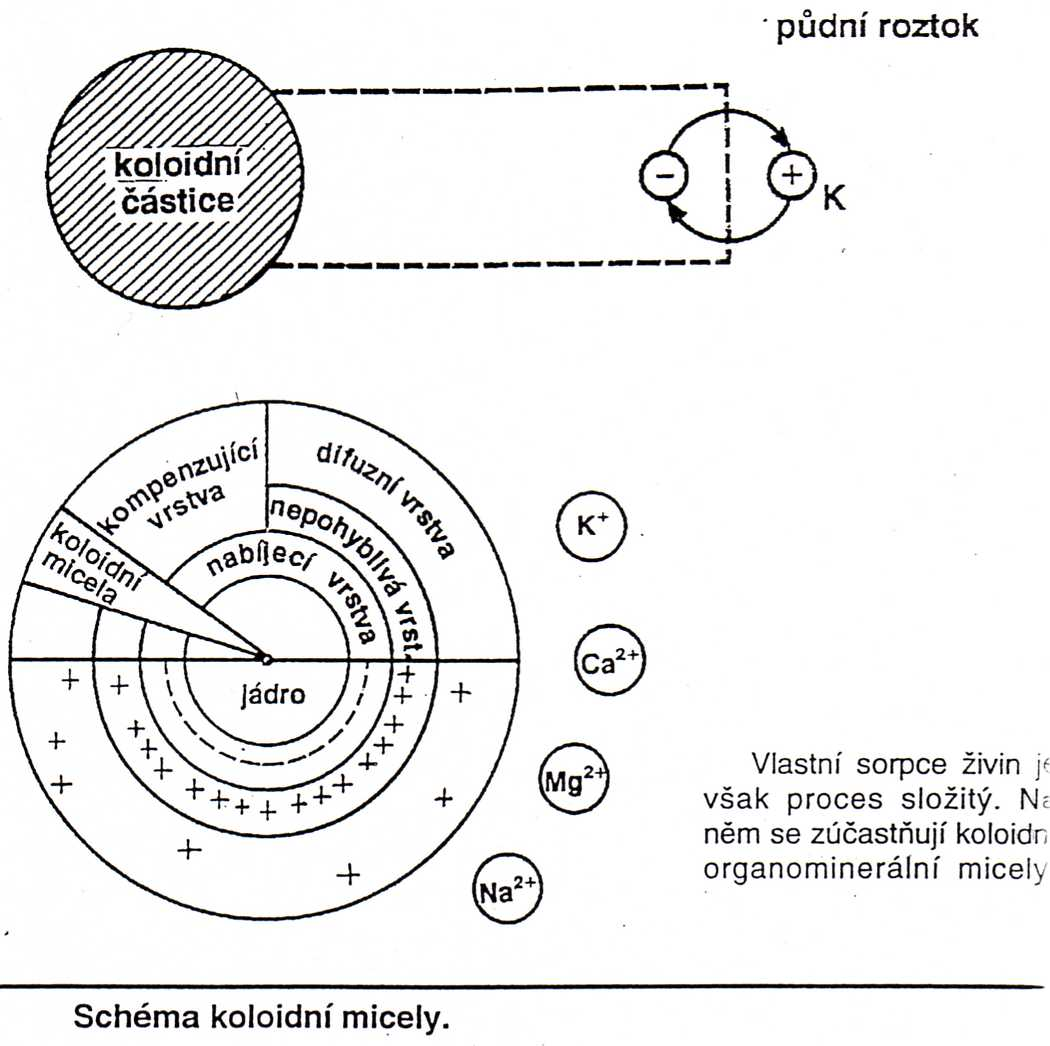 25
PŮDNÍ KOLOIDNÍ KOMPLEX
Koloidní micela (makromolekula) je elektro-neutrální
Nerovnovážný stav netrvá  dlouho→ kompenzace ionty z roztoku
26
ELEKTRICKÁ   DVOJVRSTVA: 
 Elektrická dvojvrstva → dvě vrstvy opačně 
     nabitých iontů v micele (nabíjecí a kompenzační vrstva)
 Potenciál elektrické dvojvrstvy: 
               zeta (ξ) potenciál
 Vzniká pohybem micely  a odtržením kompenzujících
       iontů v el. dvojvrstvě
27
ELEKTRICKÁ   DVOJVRSTVA: 
 Velikost zeta potenciálu závisí na koncentraci iontů 
     v roztoku  
  Van der Waalsovy přitažlivé síly a repulsní síly 
       koloidního systému ovlivňují stabilitu PKK
  Měření →  elektroforéza, elektroosmóza
28
PŮDNÍ KOLOIDNÍ KOMPLEX
Elektrokinetický potenciál → koncentrace iontů                  v roztoku.
Narůst koncentrace jednomocných iontů → růst elektrokinetického potenciálu → přechod do stavu  SOL. 
Narůst koncentrace dvojmocných iontů → pokles elektro-kinetického potenciálu → přechod do stavu GEL. 
Narůst koncentrace trojmocných iontů → pokles elektrokinetického potenciálu až na nulu → koagulace, tj. dosažen tzv. izoelektrický bod.
29
STABILITA KOLOIDNÍCH SYSTÉMŮ
koagulace
SOL    ↔   GEL
peptizace

PKK je stabilní ve stavu sol či koloidní roztok (stabilní koloidní systém = nestabilní půdní struktura)
 Stabilita koloidů roste → struktura půdy narušena (Na+)

 Stabilita koloidů klesá → struktura půdy se zlepšuje (Ca2+, Mg2+, Fe3+…)
30
VÝMĚNNÁ SCHOPNOST PŮDY
Ionty přitahované PKK jsou poutány slabými Van der Waalsovými sílami a tudíž jsou schopny výměny! 
PROCES   OZNAČUJEME   JAKO VÝMĚNNÁ    SCHOPNOST   PŮD !!!
31
Adsorpce kationtů PKK
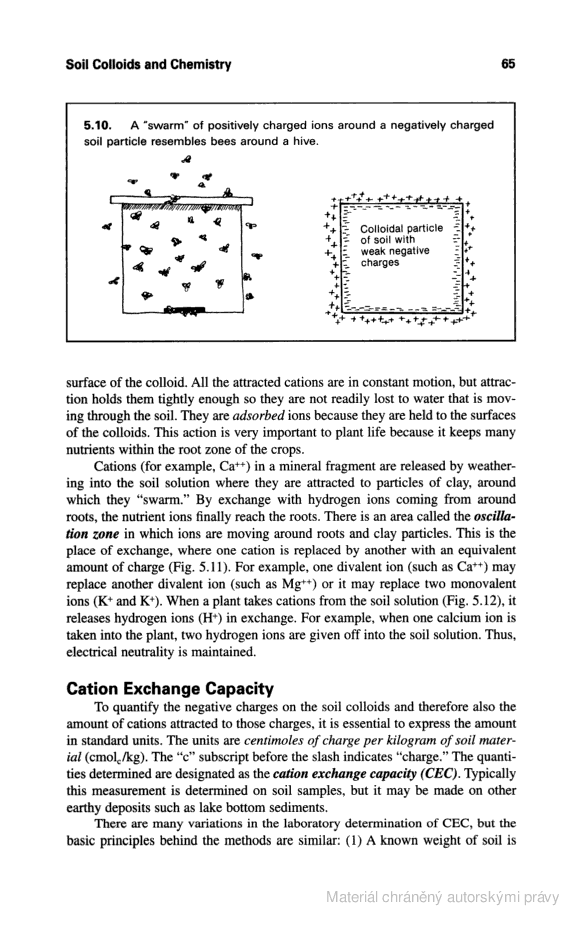 Harpstead et al. (2001)
32
VÝMĚNNÁ SCHOPNOST PŮDY
rozměr iontu
 náboj iontu
 vlastnosti iontu
 charakter půdního roztoku
 pozice v  lyotropní řadě
33
Rozměr iontu
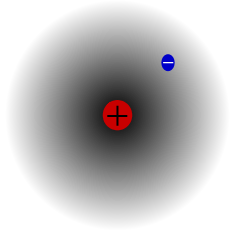 Femtometr (značka fm), 10−15 metru neboli 1 biliardtina metru
Atom vodíku (http://commons.wikimedia.org/wiki/Category:Hydrogen
34
LYOTROPNÍ  ŘADA:

Fe3+ >Al3+ > Ca 2+ > Mg 2+ >H+ >NH4+ > K+ > Na+

(Pořadí  adsorpce  iontů v PKK  podle Douchafourd  (1970)
35
Dvojmocné kationty (Ca2+, Mg2+) neutralizují 2 záporné náboje v PKK
Monovalentní kationty (K+, Na+, H+) neutralizují  1 negativní  náboj.
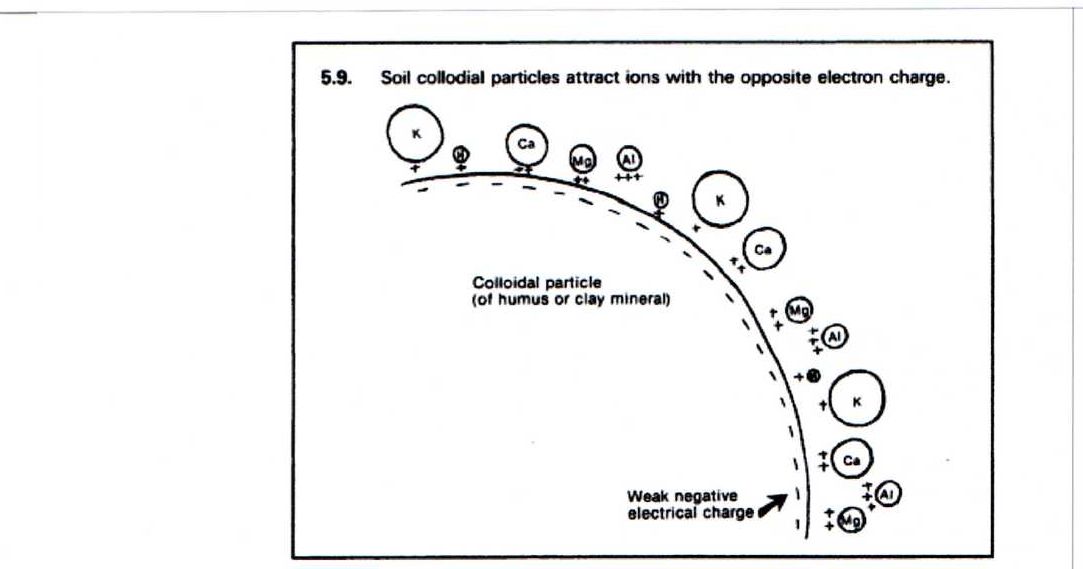 Harpstead et al. (2001)
36
PŮDNÍ SORPCE 
 schopnost vázat různé látky z prostředí
 půda => polyfunkční sorbent
 půdní koloidní komplex
37
TYPY SORPCE:
 MECHANICKÁ SORPCE – zadržování  částic                     v jemných a slepých pórech
  FYZIKÁLNÍ SORPCE – jevy na rozhraní dvou fází                (růst koncentrace iontů na povrchu)
  FYZIKÁLNĚ-CHEMICKÁ (VÝMĚNNÁ) – výměna adsorbovaných kationtů
  CHEMICKÁ SORPCE – tvorba nerozpustných sloučenin
  BIOLOGICKÁ SORPCE – selektivní a dynamická
38
VÝMĚNA   ANIONTŮ:
 půdy tropů (kyselé půdy)
 zasolené půdy 
(pozitivně nabitá aktivní část = bazoidy, proto probíhá výměna aniontů v pasivní části)
39
VÝMĚNNÉ   ANIONTY:
 chloridy (Cl-)
 sulfáty (SO42-)
 fosfáty (H2PO4-)
 dusičnany (NO3-)
40
HODNOCENÍ   KVALITY  PKK
Obsah výměnných bazí (S)
 Kationová výměnná kapacita (T)
 Nasycenost PKK (V)
41
OBSAH  VÝMĚNNÝCH  BAZÍ  (S)
Maximální množství bazických kationtů vázaných v PKK !!!
Jednotky: mol/kg, mmol/100g, cmol/kg
Vysoký obsah bazí (% z KVK):
Ca = 80%, Mg = 15%, K = 5%, Na = 5%
Nízký obsah bazí (% z KVK):
Ca = 10%, Mg = 2%, K = 0.5%, Na = 0.1%
42
KATIONTOVÁ  VÝMĚNNÁ KAPACITA  (T)
Maximální množství iontů vázaných
    v PKK !!!
Kvantifikuje negativní náboj půdních koloidů
Jednotky: mol/kg, mmol/100g, cmol/kg
43
KATIONTOVÁ  VÝMĚNNÁ KAPACITA   PŮD (mmol/100g)
>  40    = velmi vysoká
        25 – 40 = vysoká
        12 – 25  = střední
         8 – 12  = nízká
          <  8     = velmi nízká
44
NASYCENOST PKK (V)
Poměr obsahu výměnných bazí (S) 
k celkové KVK (T) * 100

V  (%) =  S / T*100
45
NASYCENOST PKK (V, %)
90 – 100 = plně nasycen 
75 – 90 =  nasycen
       50 – 75 = slabě nasycen
         < 50  = nenasycen
46
TYPY   PKK   DLE   GEDROJCE:
Nasycen jednomocnými kationty
 Nasycen dvojmocnými kationty 
 Nenasycený PKK  (H+)
Ca 2+ , Mg 2+ 
 H+ , NH4+ , K+ , Na+
47
VÝZNAM  KOLOIDŮ
Půdotvorné  a biologické procesy
– transport látek

2. Fyzikální vlastnosti půdy
–  struktura
– soudržnost, přilnavost, obdělávání půdy

3. Vzlínání vody 
  - elektrokapilarita
48
VÝZNAM  KOLOIDŮ
4. Chemické vlastnosti půdy:
– půdní reakce
– sorpční kapacitu
–  výživu
– pufrační schopnost

5. Využití koloidních vlastností:
–  zlepšení půdní struktury
–  remediace půdy (elektrokinetické jevy)
–  výživa rostlin
49
Závěr:
Koloidy mají heterogenní charakter                                 (Acidoidy, Bazoidy, Amfolytoidy)
PKK váže ionty slabými Van der Waalsovými sílami                (proto mohou být vyměňovány – význam pro výživu rostlin)
Bez vazby v PKK →nenávratně vyplavovány živiny
Charakter PKK a výměna iontů → poloměru iontů, typu iontů, velikosti náboje, charakter půdního roztoku a koncentrace iontů
50
Literatura
Certini, G. et al. (2006): Soils – basic concepts and future challenges.
Harpstead, M. I. et al. (2001): Soil Science simplified.
Jandák, J. a kol. (2004): Půdoznalství. Skriptum.  Mendelu
Sotáková, S. (1988): Pộdoznalectvo. VŠP. Nitra 
White, R. (1997): Priciples and Practice  of Soil Science
Zaujec a kol. (2009): Pedologie a základy geologie. SPU. Nitra
www. wiki.org
http://af.czu.cz/~penizek/Fyto_I_cele.pdf
thuspisek.wz.cz/slozky/pudni_koloidy.ppt
www.is.muni.cz
51